Šiaulių r. Kuršėnų lopšelis-darželis „Žiedelis“Birželio mėnesio iššūkis„Sveikatos dovanos gamtoje ir Eugenijos Šimkūnaitės kūryboje“Parengė: Ikimokyklinio ugdymo mokytojos R. Tilenienė, K. Aginskienė2023-06
Jau senovėje buvo žinoma, kad pievose, miškuose bei soduose yra daug žolelių, kurios ne tik pagardina ruošiamą valgį, bet ir padeda išsaugoti sveikatą. Prieskoniniai augalai, uogos ir daržovės – ne tik maistas, bet ir vaistas.Kadangi įstaiga skiria daug dėmesio sveikatai, darželio bendruomenė lopšelio-darželio kieme įrengė „Sveikatingumo taką“, kurį apsodino vaistiniais, bei prieskoniniais augalais.Lopšelio-darželio ugdytiniams ir visai bendruomenei smagu čia vaikščioti, uostyti ir ragauti arbatą iš take  augančių vaistinių augalų.
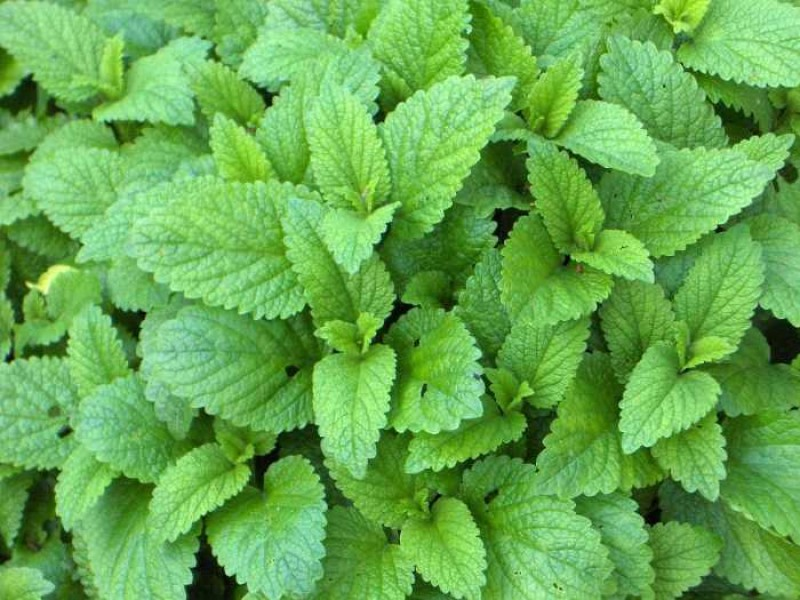 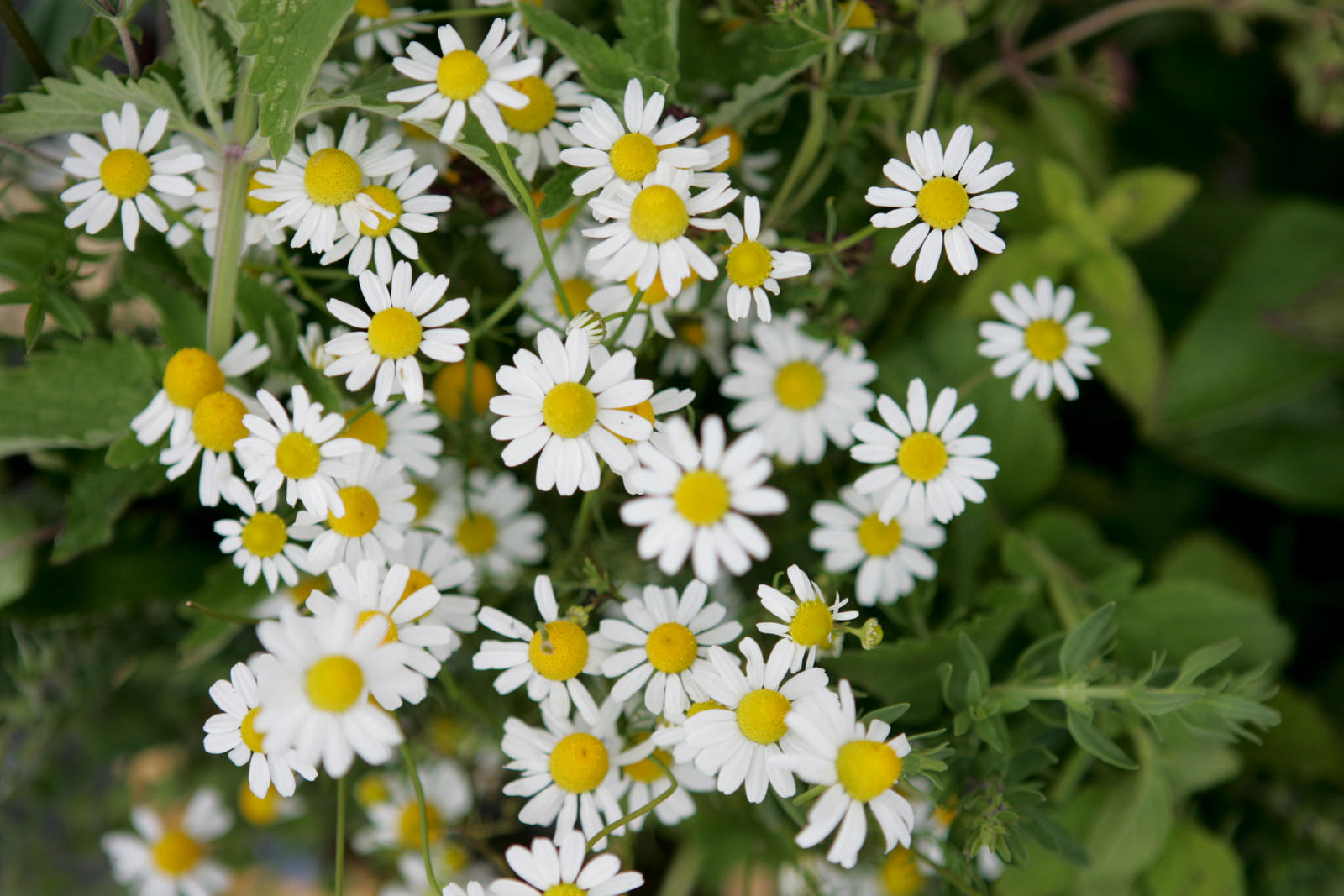 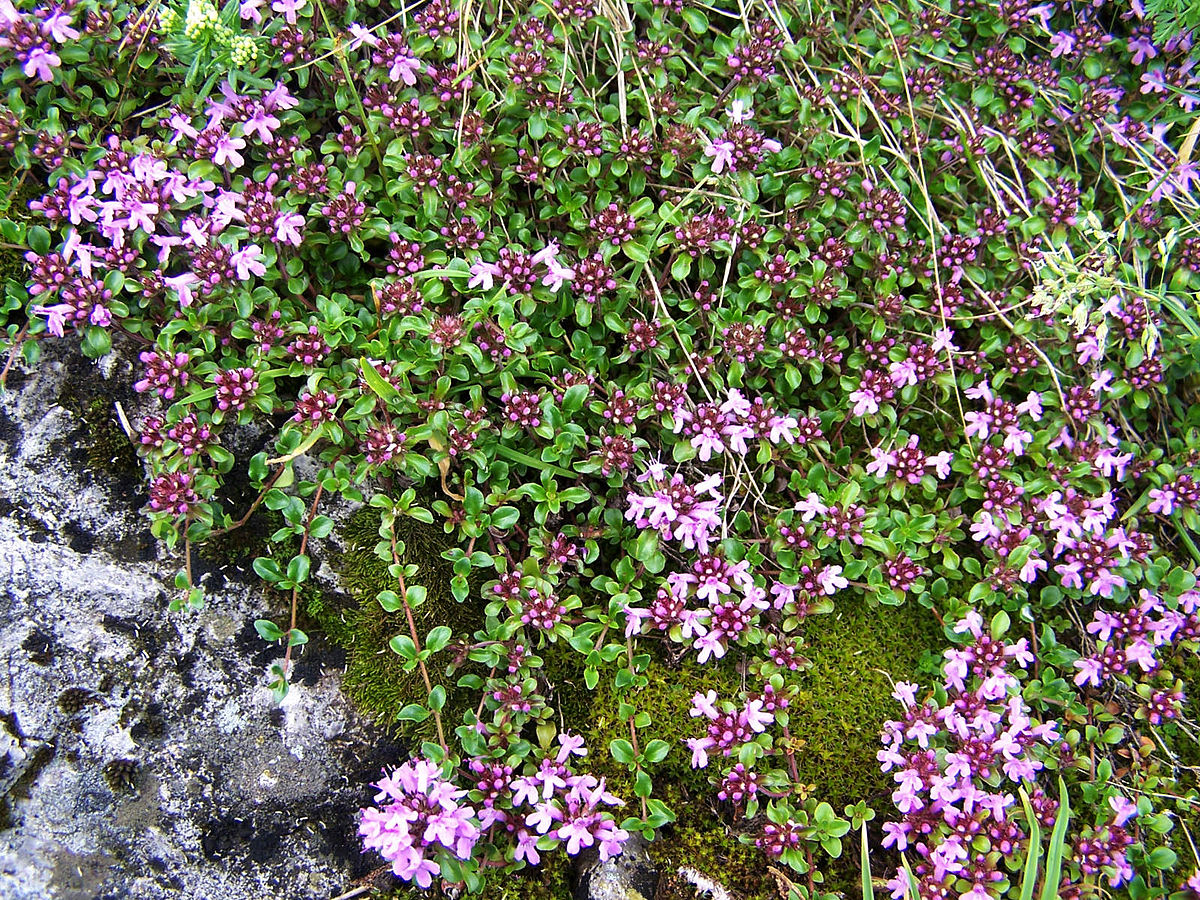 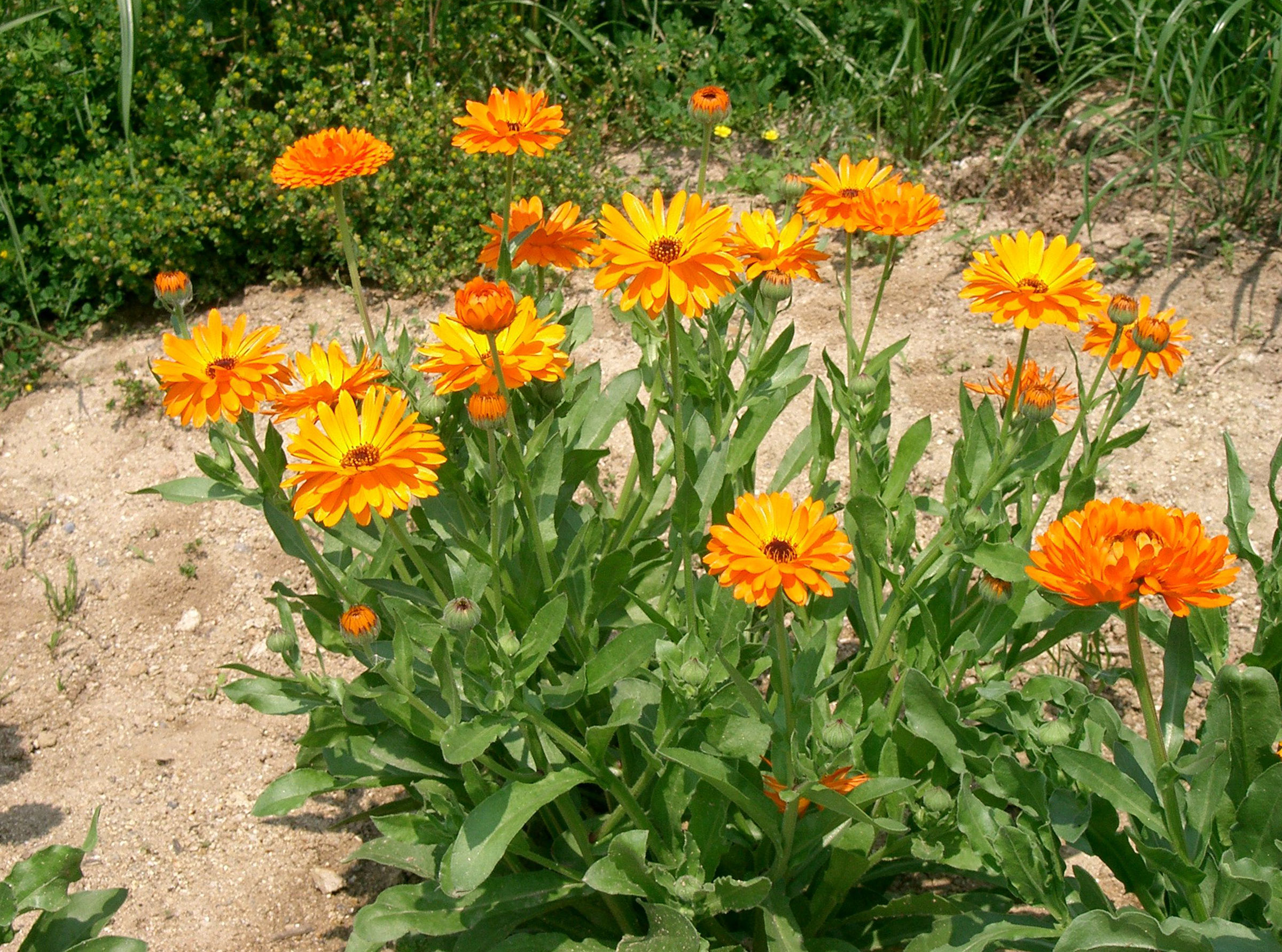 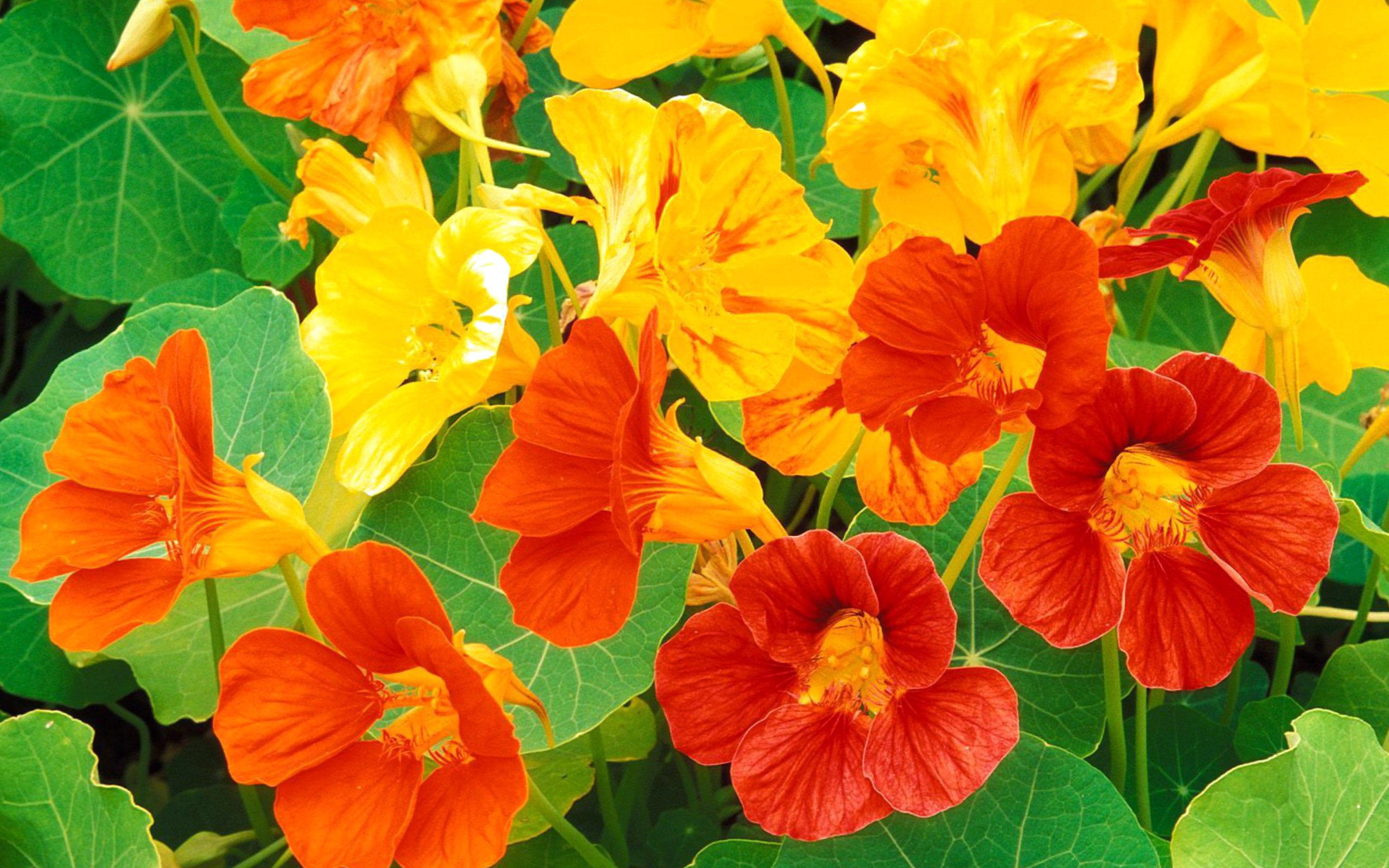 „Sveikatingumo take“ dažnai vyksta įvairios edukacijos. Viena tokių „Pažinkime vaistinguosius augalus“. Jos metu vaikai susipažino su žolininkės E. Šimkūnaitės kūryba, susipažino su vaistažolėmis, jas uostė, lietė, ruošė džiovinimui.
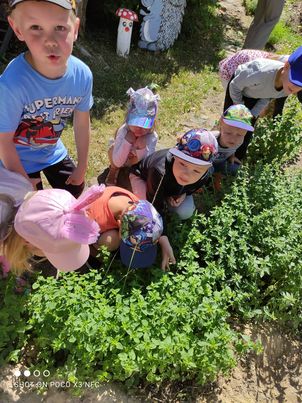 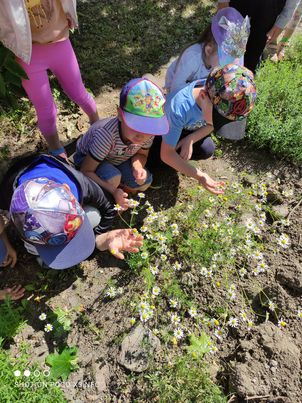 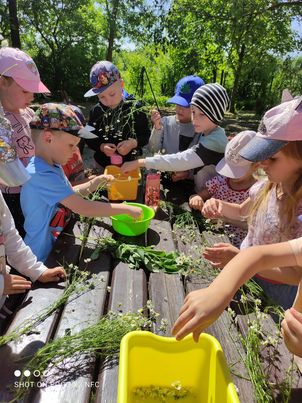 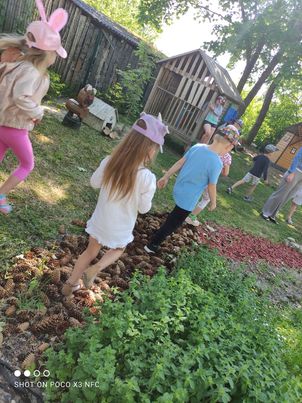 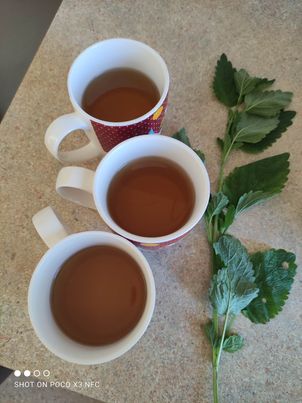 Edukacijos „Maišelis arbatžolėms laikyti“ metu vaikai prisiminė, kokių yra arbatžolių, kokia jų nauda žmogaus organizmui, kaip vaistažoles tinkamai laikyti, kad neprarastų gydomųjų savybių. Dėliojo jau surinktas vaistažoles į maišelius, juos puošė.
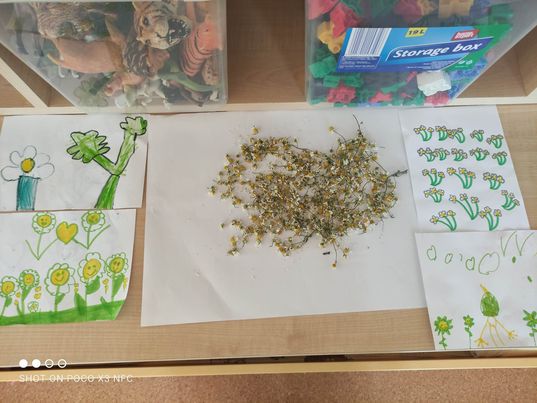 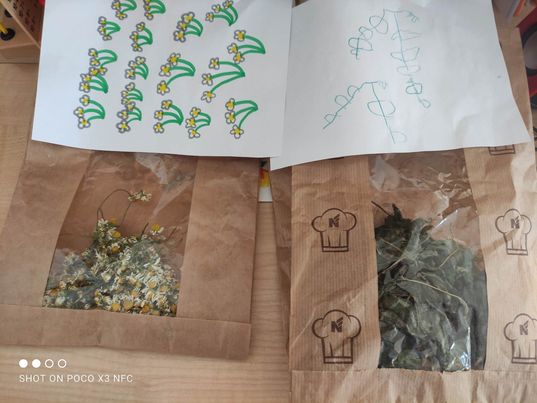 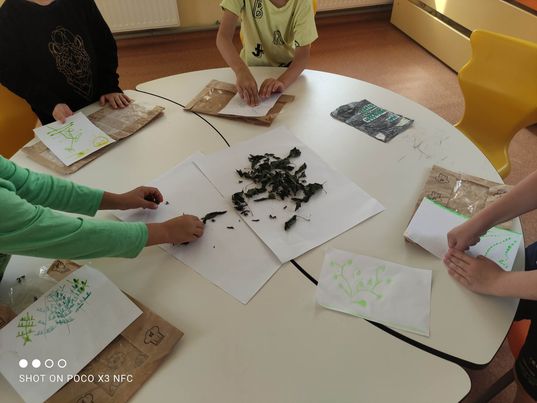 „Vaistai gydo nuo vienos ligos, arbata – nuo visų“, sako Kinų liaudies išmintis. Tikimės, edukacijų metu įgytos žinios, padės ugdytiniams nepasiduoti virusams, ir kuo dažniau pasinaudoti dovanomis, kurių galima rasti gamtoje.
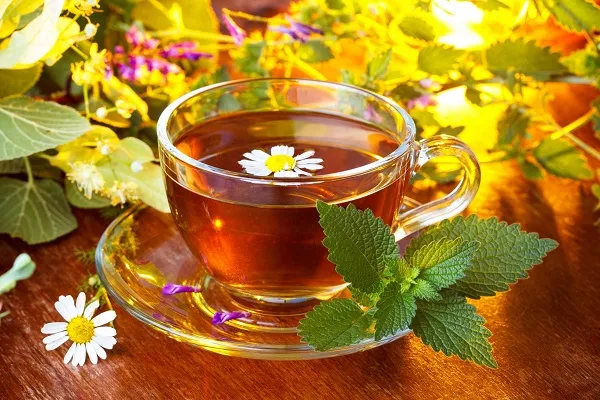